Казахский Национальный Университет имени аль-Фараби
Высшая школа Экономики и Бизнеса
Кафедра Финансы и учет
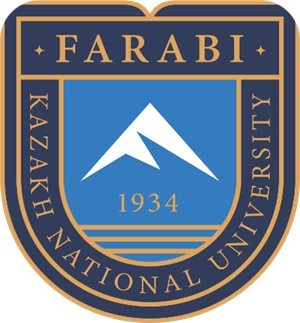 Тема 6. Годовая процентная ставка и методы ее обоснования. Методы расчета текущей и будущей стоимости аннуитета.
Дисциплина: «Финансово-экономическое обоснование проектов»
Преподаватель: к.э.н., и.о. доцента Алиева Баглан Муратовна
Годовая процентная ставка и методы ее обоснования
Основная формула процентов определяет будущую стоимость денег Fn:
Настоящее (современное)	значение стоимости, определенной будущей стоимости суммы денег:
Корректировку наращенной стоимости с учетом инфляции производят по формуле:
Элемент денежного потока принято обозначать CFk (Cash Flow), где k - номер периода, в котором рассматривается денежный поток. Настоящее значение денежного потока обозначено PV (Present Value), а будущее значение FV (Future Value).
Используя формулу, для всех элементов денежного потока от 0 до n получим будущее значение денежного потока:
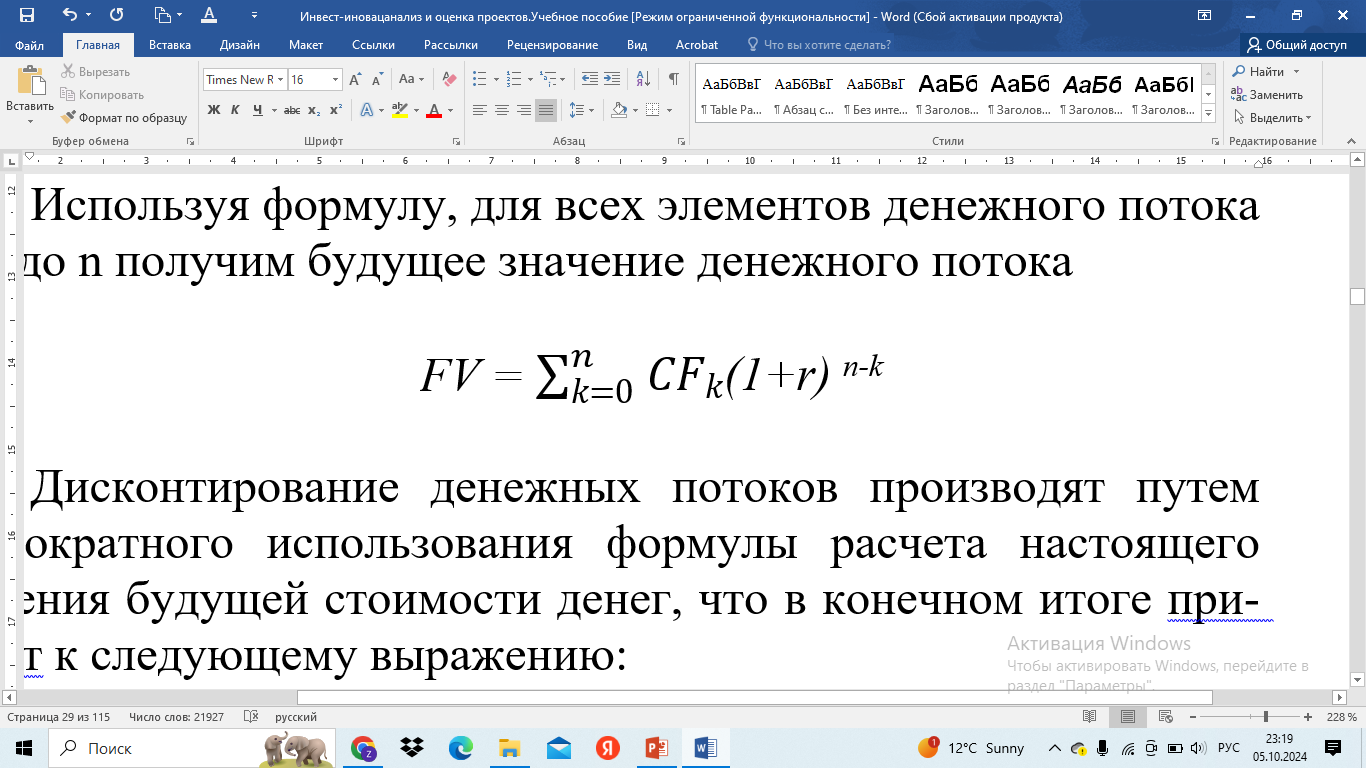 Дисконтирование денежных потоков производят путем многократного использования формулы расчета настоящего значения будущей стоимости денег, что в конечном итоге приводит к следующему выражению:
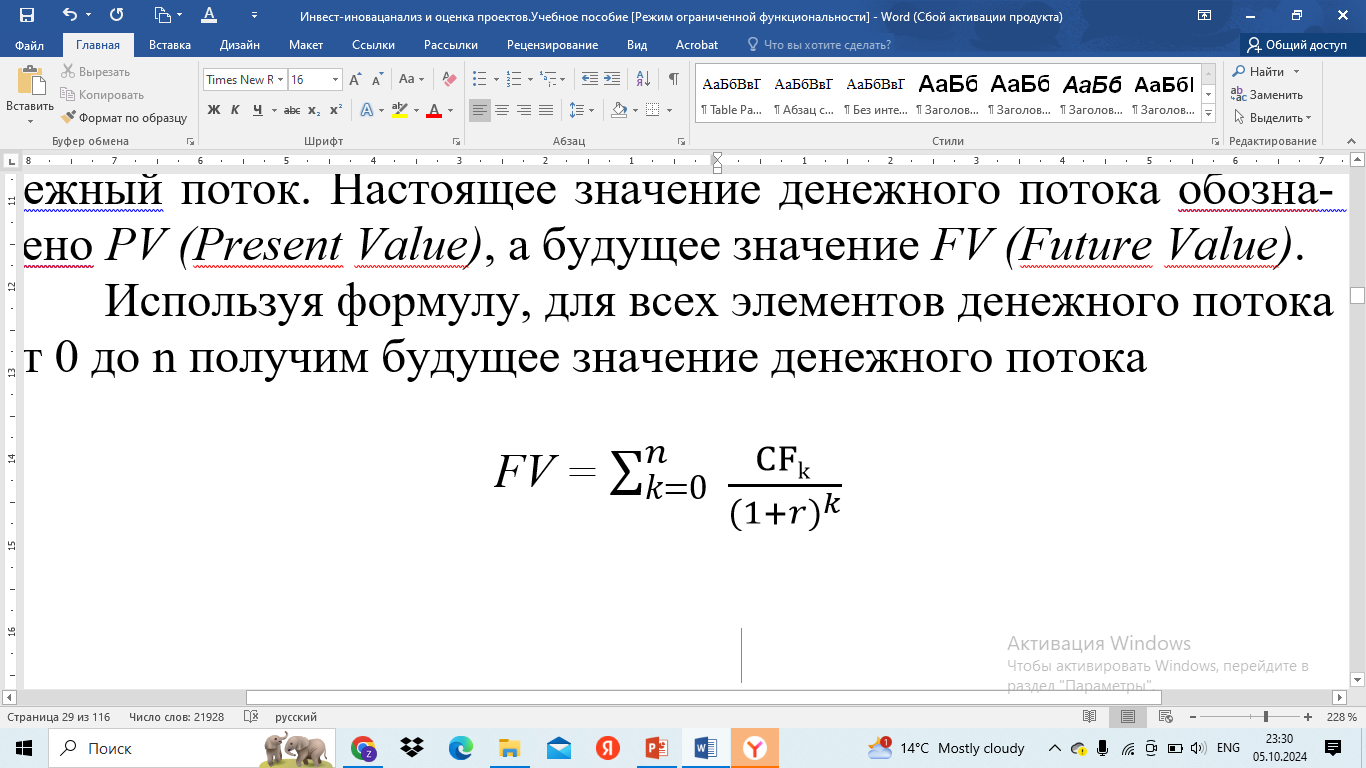 Методы расчета текущей и будущей стоимости аннуитета
Аннуитет, для которого платежи осуществляются в начале соответствующих интервалов, носит название аннуитета пренумерандо; если же платежи осуществляются в конце интервалов, мы получаем аннуитет постнумерандо (обыкновенный аннуитет) - самый распространенный случай.

Наибольший интерес с практической точки зрения представляют аннуитеты, в которых все платежи равны между собой (постоянные аннуитеты), либо изменяются в соответствии с некоторой закономерностью.
Будущая стоимость аннуитета - сумма будущих стоимо- стей каждой отдельной выплаты или поступления, включенных в аннуитет. Для вычисления будущего значения аннуитета при CFk = const и CFO = 0 используют формулу:



Текущая (дисконтированная) стоимость аннуитета - сумма текущих стоимостей каждой отдельной выплаты или поступле- ния, включенных в аннуитет. Она рассчитывается по формуле:
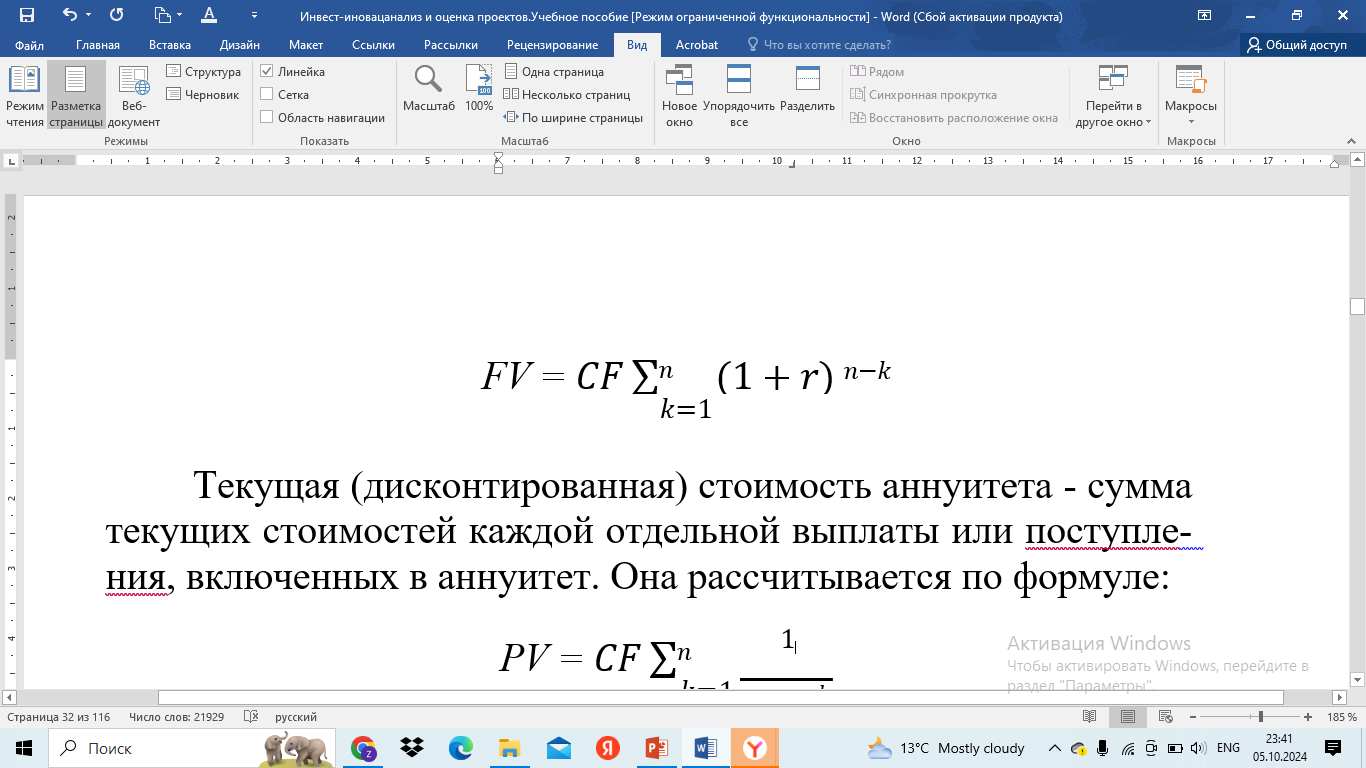 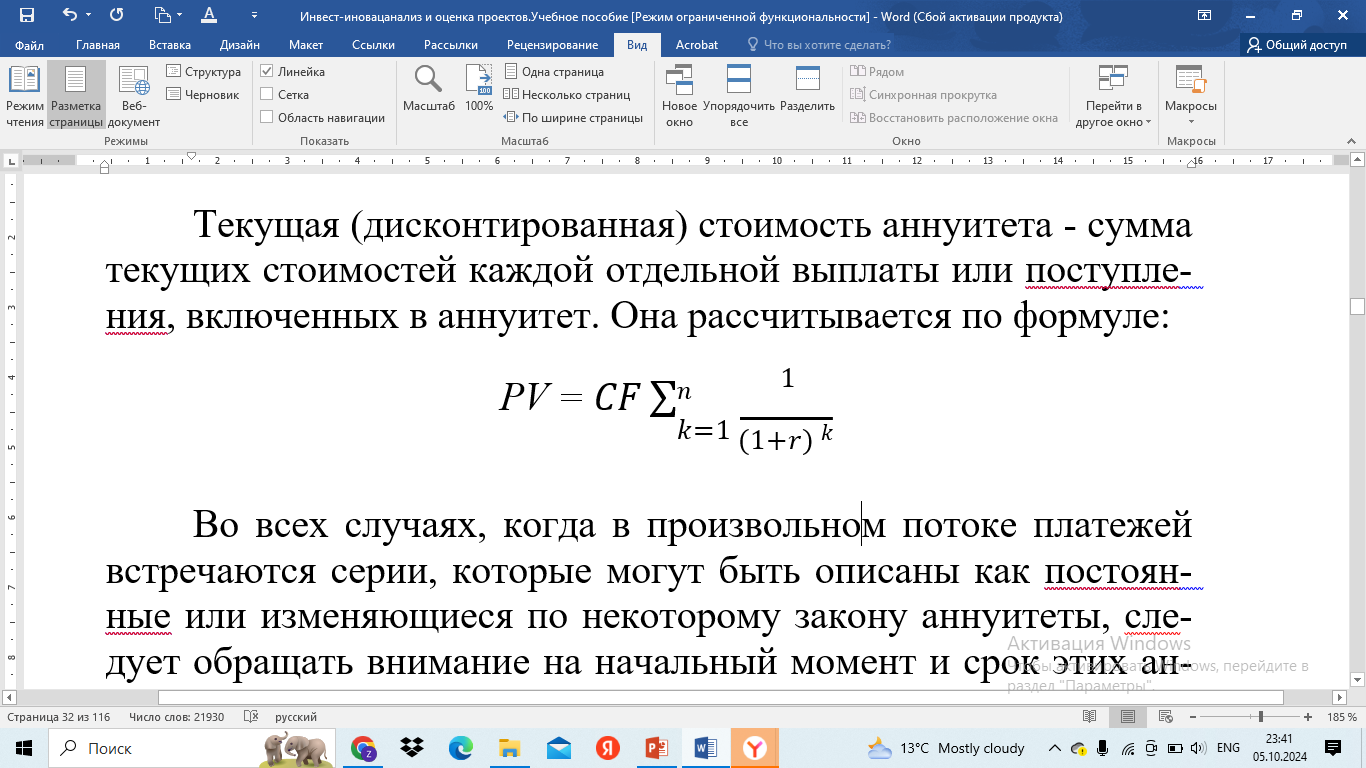 Заключение
Во всех случаях, когда в произвольном потоке платежей встречаются серии, которые могут быть описаны как постоянные или изменяющиеся по некоторому закону аннуитеты, следует обращать внимание на начальный момент и срок этих аннуитетов, не совпадающие с начальным моментом и сроком полного потока платежей.
Рассчитывать текущую и будущую стоимость денег необходимо для того, чтобы принимать обоснованные инвестиционные решения. Но стоит понимать, что указанные методики используются для прогноза и не гарантируют, что результат будет именно таким.
Спасибо за внимание!